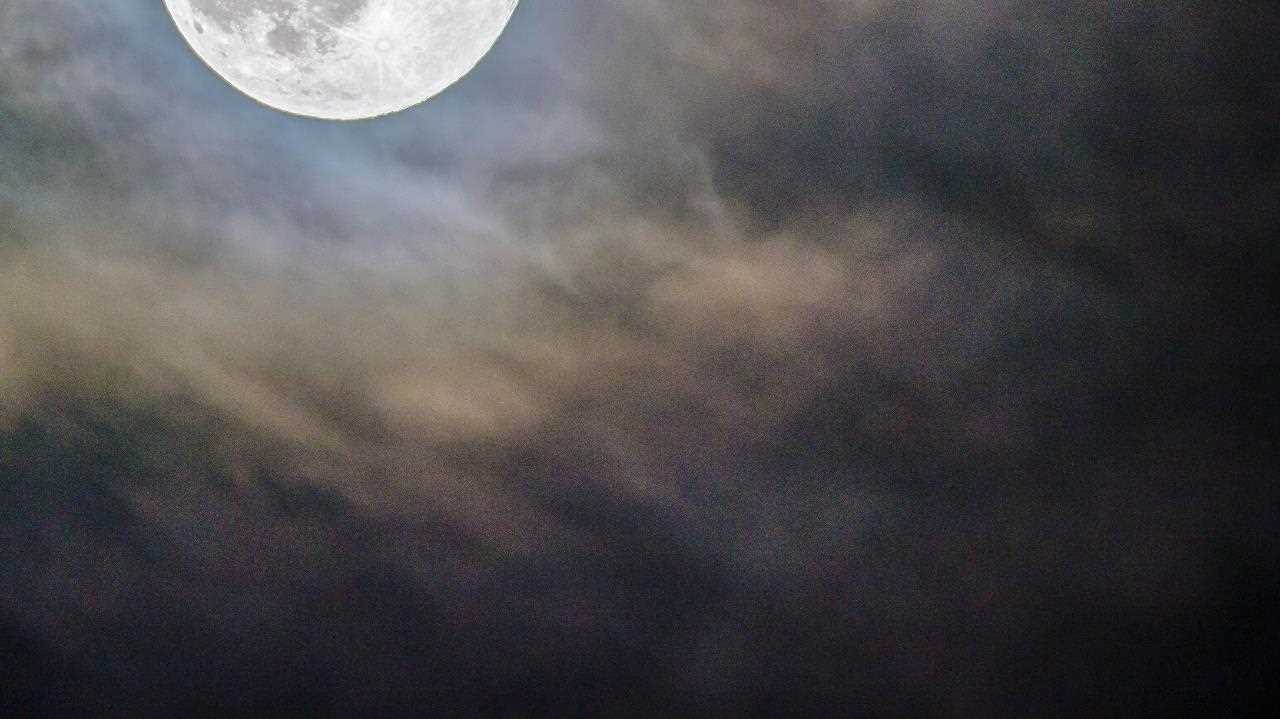 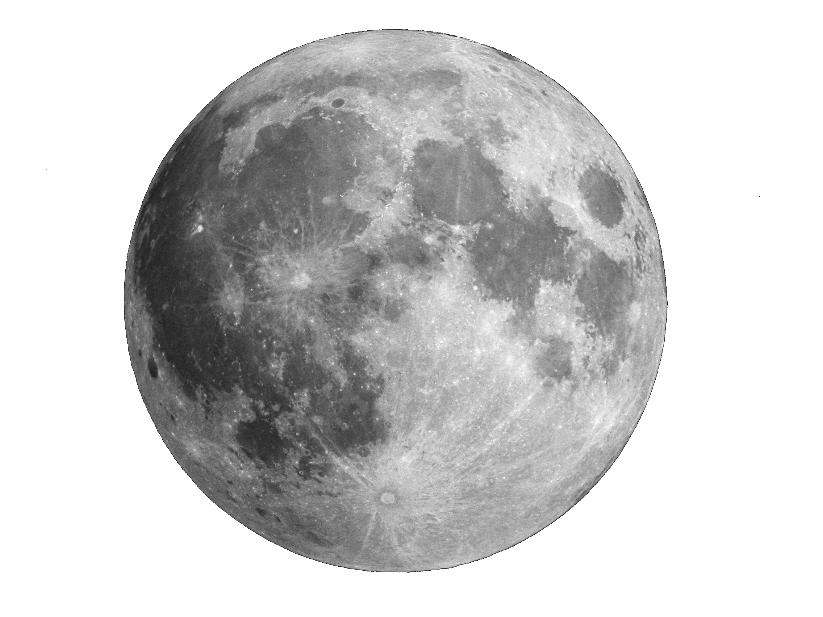 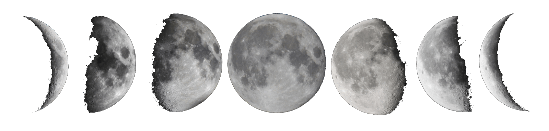 MOON
تم : ماه
قالب پاورپوینت
زیرنویس ارائه خود را وارد کنید
20begir.com
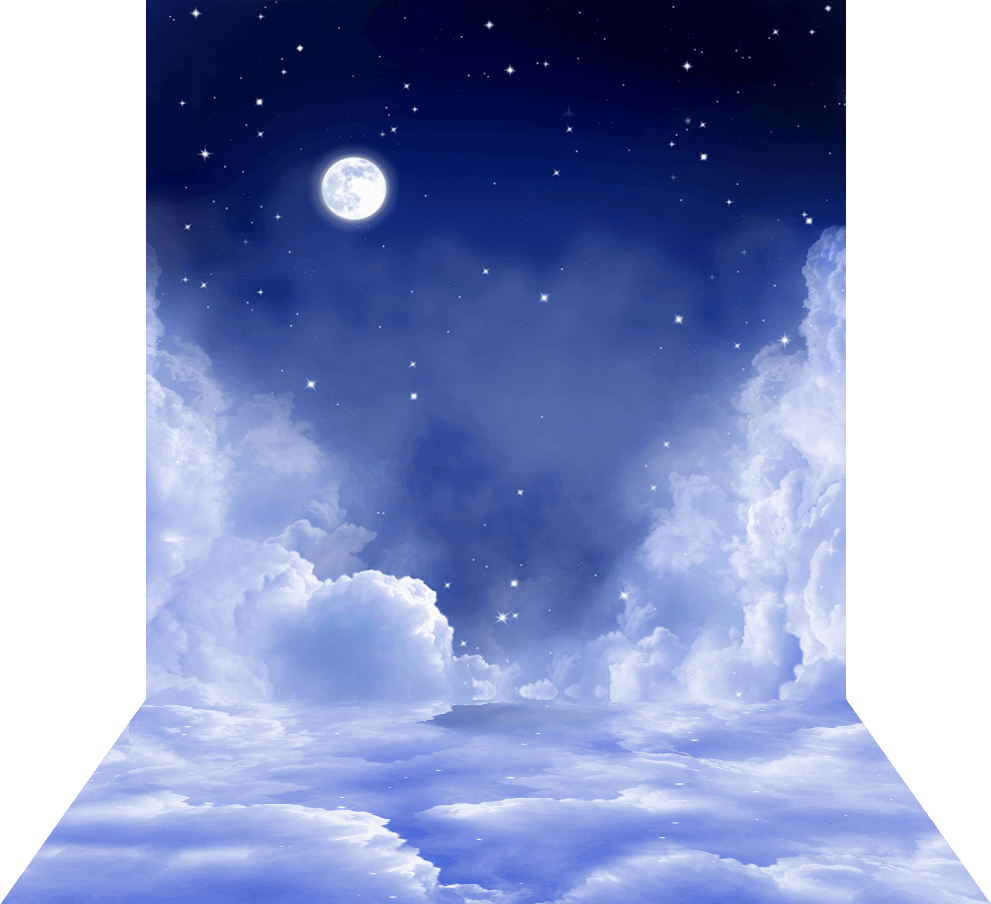 01
مطالب در اینجا
مطالب در اینجا
مطالب در اینجا
مطالب در اینجا
02
ارائه پاورپوینت مدرنی را دریافت کنید که به زیبایی طراحی شده است. من امیدوارم و معتقدم که این الگو وقت شما را خواهد داشت.
ارائه پاورپوینت مدرنی را دریافت کنید که به زیبایی طراحی شده است. من امیدوارم و معتقدم که این الگو وقت شما را خواهد داشت.
ارائه پاورپوینت مدرنی را دریافت کنید که به زیبایی طراحی شده است. من امیدوارم و معتقدم که این الگو وقت شما را خواهد داشت.
ارائه پاورپوینت مدرنی را دریافت کنید که به زیبایی طراحی شده است. من امیدوارم و معتقدم که این الگو وقت شما را خواهد داشت.
03
04
اینفوگرافیک دستور کار
سبک اینفوگرافیک
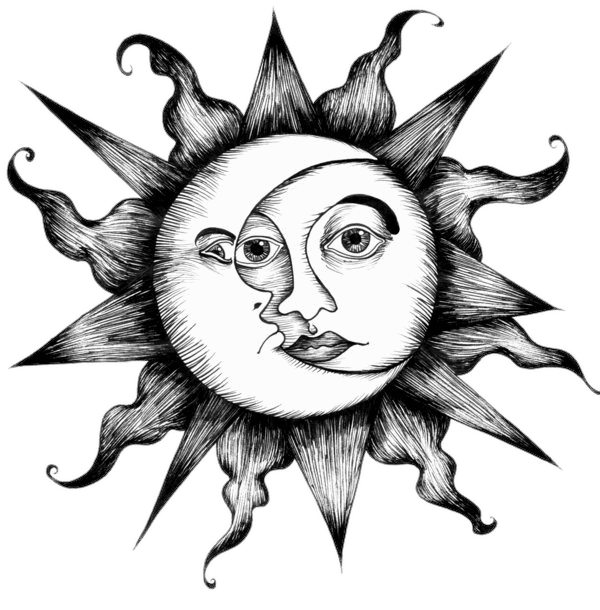 شما به سادگی می توانید مخاطبان خود را تحت تاثیر قرار دهید و به ارائه های خود جذابیت و زیبایی بی نظیری اضافه کنید. آسان برای تغییر رنگ، عکس.
شما به سادگی می توانید مخاطبان خود را تحت تاثیر قرار دهید و به ارائه های خود جذابیت و زیبایی بی نظیری اضافه کنید. آسان برای تغییر رنگ، عکس.
01
02
متن نمونه:
ارائه پاورپوینت مدرنی را دریافت کنید که به زیبایی طراحی شده است. شما به سادگی می توانید مخاطبان خود را تحت تاثیر قرار دهید و به ارائه های خود جذابیت و زیبایی بی نظیری اضافه کنید.
متن نمونه:
ارائه پاورپوینت مدرنی را دریافت کنید که به زیبایی طراحی شده است. شما به سادگی می توانید مخاطبان خود را تحت تاثیر قرار دهید و به ارائه های خود جذابیت و زیبایی بی نظیری اضافه کنید.
شما به سادگی می توانید مخاطبان خود را تحت تاثیر قرار دهید و به ارائه های خود جذابیت و زیبایی بی نظیری اضافه کنید. آسان برای تغییر رنگ، عکس.
شما به سادگی می توانید مخاطبان خود را تحت تاثیر قرار دهید و به ارائه های خود جذابیت و زیبایی بی نظیری اضافه کنید. آسان برای تغییر رنگ، عکس.
03
04
متن نمونه:
ارائه پاورپوینت مدرنی را دریافت کنید که به زیبایی طراحی شده است. شما به سادگی می توانید مخاطبان خود را تحت تاثیر قرار دهید و به ارائه های خود جذابیت و زیبایی بی نظیری اضافه کنید.
متن نمونه:
ارائه پاورپوینت مدرنی را دریافت کنید که به زیبایی طراحی شده است. شما به سادگی می توانید مخاطبان خود را تحت تاثیر قرار دهید و به ارائه های خود جذابیت و زیبایی بی نظیری اضافه کنید.
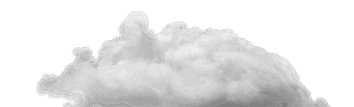 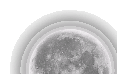 سبک اینفوگرافیک
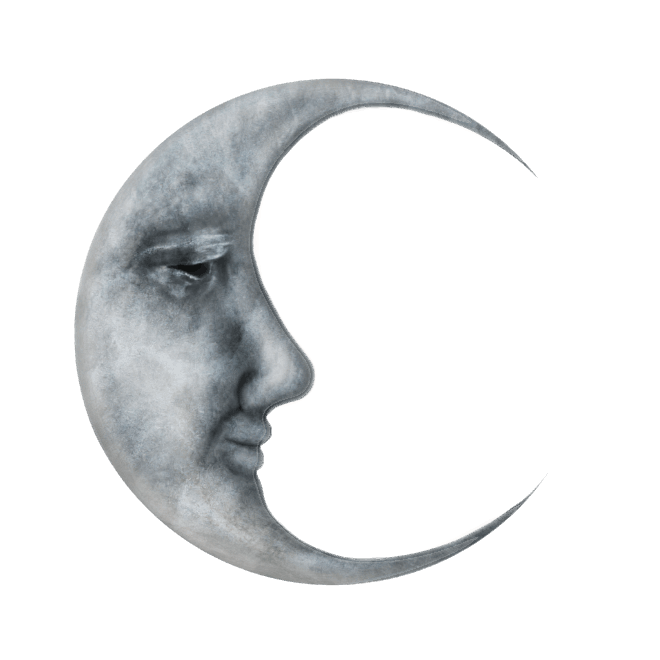 99%
85%
محتوا در اینجا
محتوا در اینجا
محتوا در اینجا
محتوا در اینجا
شما به سادگی می توانید مخاطبان خود را تحت تاثیر قرار دهید و به ارائه های خود جذابیت و زیبایی بی نظیری اضافه کنید. آسان برای تغییر رنگ، عکس و متن
شما به سادگی می توانید مخاطبان خود را تحت تاثیر قرار دهید و به ارائه های خود جذابیت و زیبایی بی نظیری اضافه کنید. آسان برای تغییر رنگ، عکس و متن
شما به سادگی می توانید مخاطبان خود را تحت تاثیر قرار دهید و به ارائه های خود جذابیت و زیبایی بی نظیری اضافه کنید. آسان برای تغییر رنگ، عکس و متن
شما به سادگی می توانید مخاطبان خود را تحت تاثیر قرار دهید و به ارائه های خود جذابیت و زیبایی بی نظیری اضافه کنید. آسان برای تغییر رنگ، عکس و متن
67%
43%
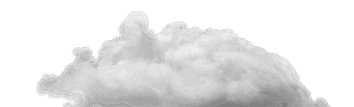 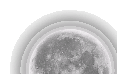 ارائه پاورپوینت مدرن
NO.1 ارائه
ما ایجاد می کنیم
حرفه ای با کیفیت
ارائه PPT
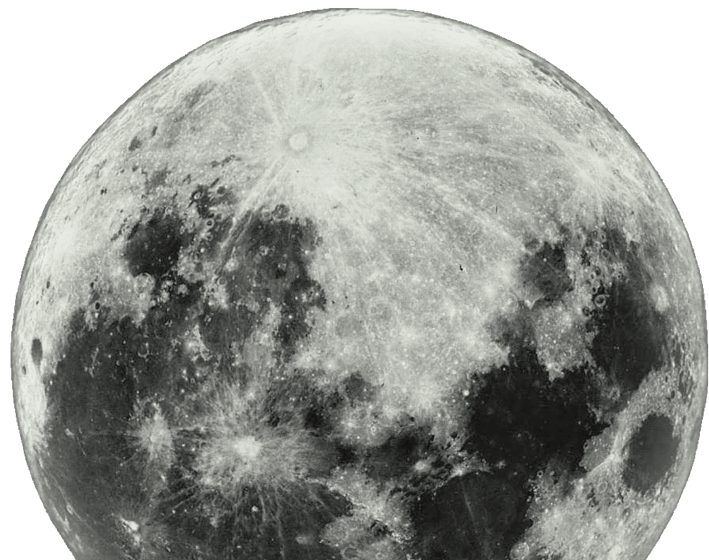 ارائه پاورپوینت مدرنی را دریافت کنید که به زیبایی طراحی شده است. من امیدوارم و معتقدم که این الگو زمان، پول و اعتبار شما را جلب کند. آسان برای تغییر رنگ، عکس و متن. ارائه پاورپوینت مدرنی را دریافت کنید که به زیبایی طراحی شده است. شما به سادگی می توانید مخاطبان خود را تحت تاثیر قرار دهید و به ارائه های خود جذابیت و زیبایی بی نظیری اضافه کنید. من امیدوارم و معتقدم که این الگو زمان، پول و اعتبار شما را جلب کند. آسان برای تغییر رنگ، عکس و متن. ارائه پاورپوینت مدرنی را دریافت کنید که به زیبایی طراحی شده است.

من امیدوارم و معتقدم که این الگو زمان، پول و اعتبار شما را جلب کند. آسان برای تغییر رنگ، عکس و متن.
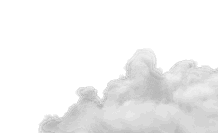 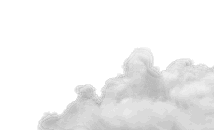 سبک اینفوگرافیک
عنوان مطالب
عنوان مطالب
عنوان مطالب
عنوان مطالب
عنوان مطالب
عنوان مطالب
عنوان مطالب
عنوان مطالب
ارائه پاورپوینت مدرنی را دریافت کنید که به زیبایی طراحی شده است. من امیدوارم و معتقدم که این الگو زمان، پول و اعتبار شما را جلب کند.
ارائه پاورپوینت مدرنی را دریافت کنید که به زیبایی طراحی شده است. من امیدوارم و معتقدم که این الگو زمان، پول و اعتبار شما را جلب کند.
ارائه پاورپوینت مدرنی را دریافت کنید که به زیبایی طراحی شده است.
ارائه پاورپوینت مدرنی را دریافت کنید که به زیبایی طراحی شده است.
ارائه پاورپوینت مدرنی را دریافت کنید که به زیبایی طراحی شده است.
ارائه پاورپوینت مدرنی را دریافت کنید که به زیبایی طراحی شده است.
ارائه پاورپوینت مدرنی را دریافت کنید که به زیبایی طراحی شده است.
ارائه پاورپوینت مدرنی را دریافت کنید که به زیبایی طراحی شده است.
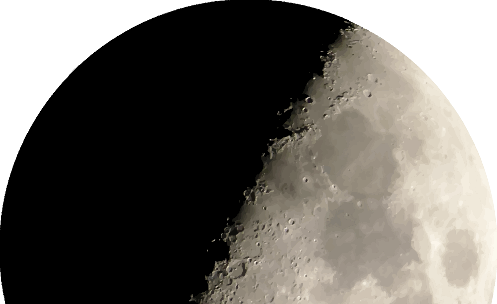 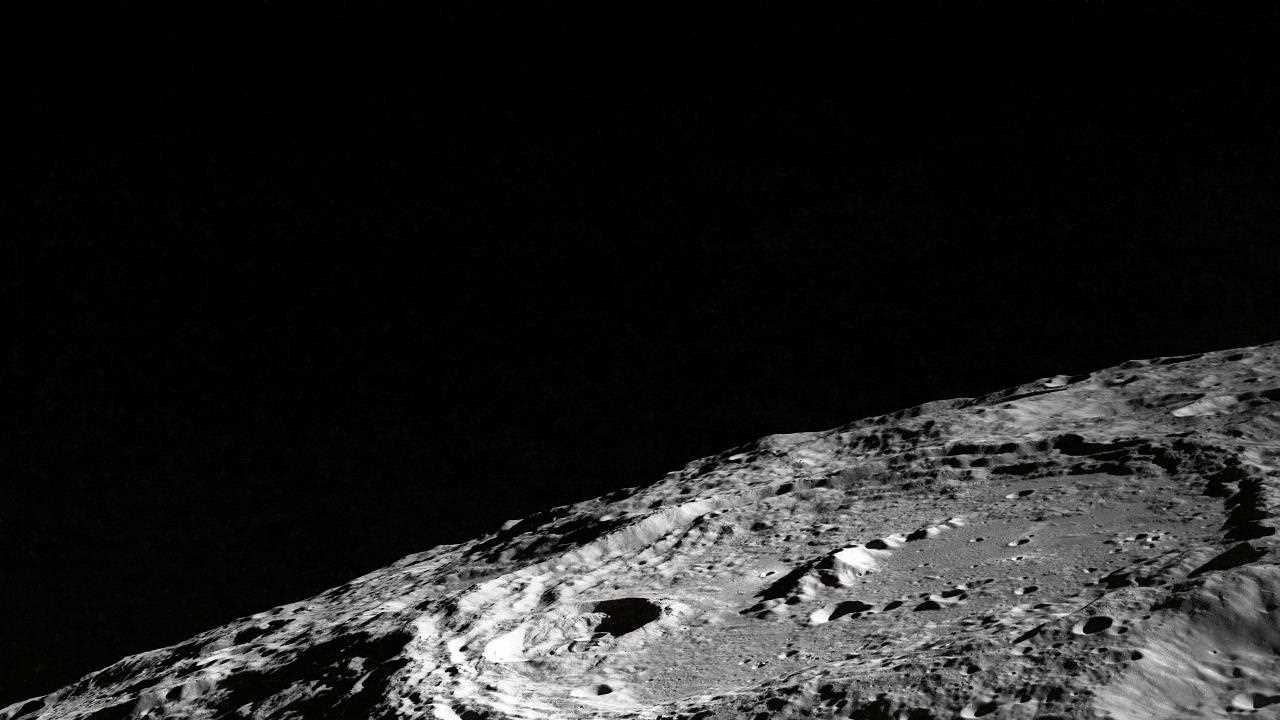 A
ارائه پاورپوینت مدرنی را دریافت کنید که به زیبایی طراحی شده است.
شما به سادگی می توانید مخاطبان خود را تحت تاثیر قرار دهید و به ارائه های خود جذابیت و زیبایی بی نظیری اضافه کنید. آسان برای تغییر رنگ، عکس و متن. من امیدوارم و معتقدم که این الگو زمان، پول و اعتبار شما را جلب کند. آسان برای تغییر رنگ، عکس و متن. شما به سادگی می توانید مخاطبان خود را تحت تاثیر قرار دهید و به ارائه های خود جذابیت و زیبایی بی نظیری اضافه کنید.
ما ایجاد می کنیم
ارائه حرفه ای
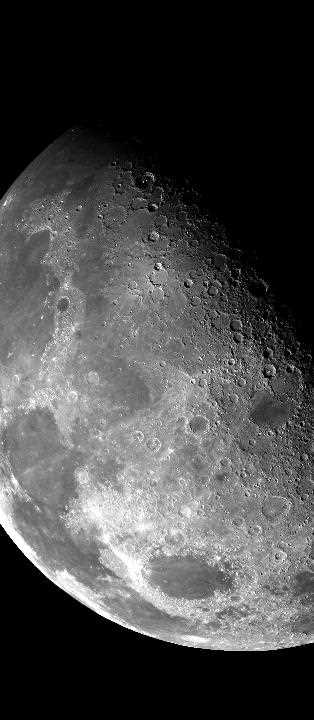 سبک اینفوگرافیک
عنوان مطالب
عنوان مطالب
عنوان مطالب
عنوان مطالب
عنوان مطالب
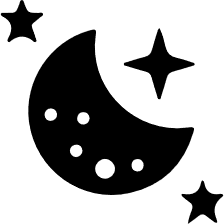 عنوان مطالب
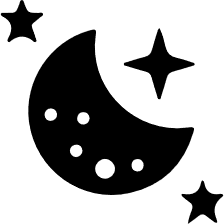 شما به سادگی می توانید مخاطبان خود را تحت تاثیر قرار دهید و به ارائه های خود جذابیت و زیبایی بی نظیری اضافه کنید.
شما به سادگی می توانید مخاطبان خود را تحت تاثیر قرار دهید و به ارائه های خود جذابیت و زیبایی بی نظیری اضافه کنید.
شما به سادگی می توانید مخاطبان خود را تحت تاثیر قرار دهید و به ارائه های خود جذابیت و زیبایی بی نظیری اضافه کنید.
شما به سادگی می توانید مخاطبان خود را تحت تاثیر قرار دهید و به ارائه های خود جذابیت و زیبایی بی نظیری اضافه کنید.
شما به سادگی می توانید مخاطبان خود را تحت تاثیر قرار دهید و به ارائه های خود جذابیت و زیبایی بی نظیری اضافه کنید.
ارائه پاورپوینت مدرنی را دریافت کنید که به زیبایی طراحی شده است. من امیدوارم و معتقدم که این الگو زمان، پول و اعتبار شما را جلب کند.
شما به سادگی می توانید مخاطبان خود را تحت تاثیر قرار دهید و به ارائه های خود جذابیت و زیبایی بی نظیری اضافه کنید. آسان برای تغییر رنگ، عکس و متن. ارائه پاورپوینت مدرنی را دریافت کنید که به زیبایی طراحی شده است.
ارائه نمونه کارها مدرن
مشاور املاک
منابع